Модернизация технологий и содержания обучения по географии с учетом требований ФГОС и концепции развития географического образования в России
24 августа 2016г.
Субботина О.В., учитель      географии лицея №41 города Костромы
ТЕХНОЛОГИЧЕСКАЯ КАРТА УРОКА – СОВРЕМЕННАЯ ФОРМА ПЛАНИРОВАНИЯ ВЗАИМОДЕЙСТВИЯ УЧИТЕЛЯ И ОБУЧАЮЩИХСЯ
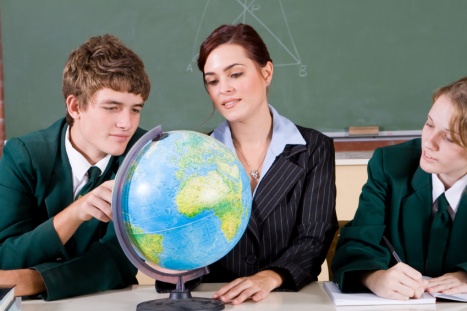 Технологическая карта –современная форма планирования педагогического взаимодействия учителя и обучающихся
Технологическая карта - обобщенное графическое выражение сценария урока, основа его проектирования, средство предоставления индивидуальных методов работы.
Отличительные черты технологической карты:
интерактивность;
структурированность;
алгоритмичность при работе с информацией;
технологичность;
обобщенность.
Методологические позиции конструирования технологической карты урока:
имеет статус документа;
отражён весь процесс деятельности;
указаны операции, их составные части;
названы материалы;
перечислено оборудование;
указаны инструменты;
обозначены технологические режимы;
рассчитано время.
Требования к структуре технологической карты урока:
тщательное планирование каждого этапа деятельности;

максимально полное отражение последовательности всех осуществляемых действий и операций, приводящих к намеченному результату;

координации и синхронизации действий всех субъектов педагогической деятельности.
Блоки технологической карты урока:
1 блок    "Целеполагание"  (что необходимо сделать, воплотить).

2 блок    "Инструментальный" (какими средствами это достижимо).

3 блок    "Организационно-деятельностный" (структуризация на действия и операции).
1. Блок целеполагания
1.Тема урока.
2. Цель урока 
определяется:
 планируемым результатом урока;
путями реализации этого плана.
3. Планируемый результат: деятельность по освоению компетенций, знания, умения, навыки.
4. Личностно формирующая направленность урока.
2. Инструментальный блок
5. Задачи урока.
6. Тип урока.
7. Учебно-методический комплекс:
источники информации;
дидактическое сопровождение;
материалы для познавательной деятельности обучающихся;
оборудование.
3. Организационно-деятельностный блок
8. План урока;
9. Диагностика результатов урока;
10. Домашнее задание 
     познавательные установки для выполнения домашнего задания:
на закрепление знаний;
на углубление знаний;
на развитие творческого уровня знаний;
на выработку умений;
на выработку и закрепление навыков.
Технологическая карта урока, реализующего формирование УУД
Предмет
Класс
Автор УМК
Тема урока
Тип урока
Технологическая карта урока, реализующего формирование УУД
Технологическая карта урока
Технологическая карта урока
Предмет
Тема урокаКлассУМКТип урока ТехнологияЦель урокаПредставление о результатах:Личностные результатыМетапредметные  результаты:Познавательные УУДКоммуникативные УУДРегулятивные УУДПредметные результаты  Оборудование
Спасибо за внимание!
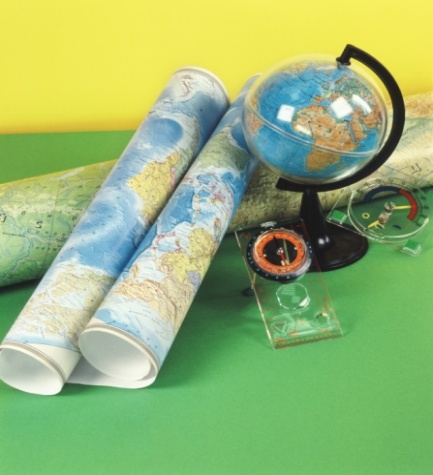